KEBUTUHAN UNTUK INTEGRASI VE
PERTEMUAN 5
AGUNG MULYO WIDODO
TEKNIK INFORMATIKA
KEMAMPUAN AKHIR YANG DIHARAPKAN
Persyaratan untuk integrasi Agile / Virtual Enterprise (A/VE)
Dinamika rekonfigurasi dan penyelarasan bisnis dan pengusulan siklus hidup perusahaan virtual diperluas
[Speaker Notes: a]
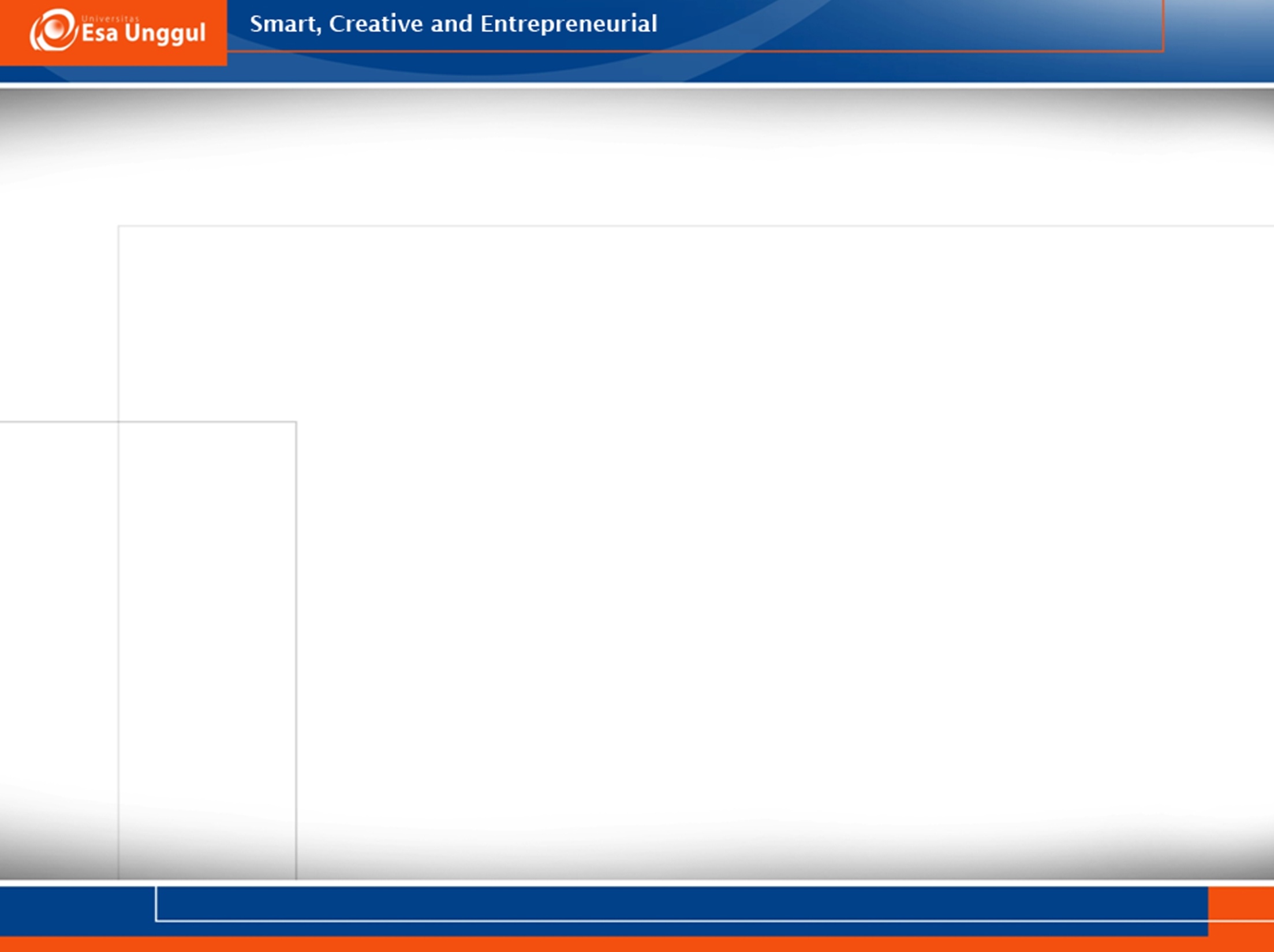 REFERENSI
Mehandjiev N, Grefen P.(Eds), “Dynamic Busisness Process Formation for Instant Virtual Enterprises” Springer,Verlag-Limited London, 2010.
Wolf C., Halter E.M,”Virtualization from the Desktop to The Eterprises”, Springer,Verlag-Limited London, 2005.
CunhaCruz M.M, Putnik G.D,” Agile Virtual Enterprise”, Idea Group Inc., 2006.
Protogeros N.,”Agent and Web Service Technologies in Virtual Enterprises”, IGI Global 2008.
Kebutuhan untuk Integrasi model Virtual Enterprise
BM_Virtual Enterprise Architecture Reference Model Putnik (2000) menyajikan "adaptasi cepat" atau " reconfigurability cepat " sebagai karakteristik utama untuk perusahaan yang kompetitif, dengan mempertimbangkan konsep "Agile Enterprise" dan "Virtual Enterprise" adalah paradigma baru organisasi yang menggabungkan karakteristik-karateristik  tsb
Persyaratan untuk daya saing meliputi: kelincahan, virtualitas, distributivitas dan keterpaduan, yang merupakan karakteristik dari model organisasi A / VE.
Dalam model A/VE, kelincahan berarti kemampuan adaptasi yang cepat dan aktif dalam perngintegrasian sumber daya untuk menghadapi perubahan yang tidak menentu dan tak terduga di lingkungan / pasar, substitusi sumber daya (rekonfigurasi, transisi ke Instansiasi A / VE baru atau struktur fisik) untuk tetap menyelaraskan secara permanen dengan pasar. Implementasi yang efisien dari model A/VE harus memastikan sebuah dinamika rekonfigurasi tinggi, sebagai syarat untuk menjadi penyelarasan permanen dengan pasar (yaitu, untuk bersaing dalam waktu pengiriman, kualitas dan biaya, dan untuk menghasilkan margin laba yang memuaskan).
Dalam model A/VE, kelincahan berarti kemampuan adaptasi yang cepat dan aktif dalam perngintegrasian sumber daya untuk menghadapi perubahan yang tidak menentu dan tak terduga di lingkungan / pasar, substitusi sumber daya (rekonfigurasi, transisi ke Instansiasi A / VE baru atau struktur fisik) untuk tetap menyelaraskan secara permanen dengan pasar. Implementasi yang efisien dari model A/VE harus memastikan sebuah dinamika rekonfigurasi tinggi, sebagai syarat untuk menjadi penyelarasan permanen dengan pasar (yaitu, untuk bersaing dalam waktu pengiriman, kualitas dan biaya, dan untuk menghasilkan margin laba yang memuaskan).
Persyaratan model A / VE ini mengklaim untuk memperpanjang siklus hidup VE, yang harus mengintegrasikan dimensi baru integrasi dinamis perusahaan, untuk memastikan konfigurasi A / VE yang paling sesuai
Untuk menanggapi persyaratan A / VE untuk dinamika rekonfigurasi, penting untuk dipastikan kemampuan:
Akses yang fleksibel dan cepat ke sumber daya yang optimal untuk pengintegrasian dalam perusahaan, proses negosiasi di antara mereka, pemilihan kombinasi optimal dan integrasinya;
Desain, negosiasi, manajemen bisnis dan manajemen manufaktur fungsi, dilakukan secara independen dari penghalang fisik ruang; dan
Meminimalkan waktu rekonfigurasi atau integrasi.
Persyaratan diatas hanya dapat dijamin oleh lingkungan yang memadai untuk mendukung A / VE integrasi dinamis dan penyelarasan bisnis. Itu merupkaan tantangan organisasi dalam pembagian tugas antar mitra, memilih penyedia sumber daya, integrasi yang sama dalam waktu yang bermanfaat, koordinasi dan dinamika rekonfigurasi untuk menjaga keselarasan dengan persyaratan pasar, adalah perhatian utama, dan dapat menentukan keberhasilan atau kegagalan proyek A / VE.
Dinamika Rekonfigurability dalam Pengintegrasian Agile/ Virtual Enterprise
Kemampuan rekonfigurasi yang dinamis adalah sebuah persyaratan bahwa perusahaan yang berhubungan dengan model A/VE harus dapat memuaskan untuk usaha.
Rekonfigurasi dalam A/VE terjadi terutama karena tiga alasan: 
Rekonfigurasi selama siklus hidup A/VE sebagai konsekuensi dari desain ulang produk (contoh : A/VE instant baru harus dipertimbangkan) dalam siklus hidup produk, untuk menjaga A/VE selaras dengan persyaratan pasar.
Rekonfigurasi sebagai konsekuensi dari sifat alami fase siklus hidup (fase evolusi) produk tertentu.
Rekonfigurasi sebagai konsekuensi dari evaluasi kinerja peserta A/VE selama waktu yang singkat dari  A/VE, atau merupakan konsekuensi dari peserta yang dengan sukarela menyelesaikan kemitraan, yang berasal dari yang lain Misalnya, karena substitusi mereka.
Webster (Merriam-Webster Online) mendefinisikannya, bahwa dinamika terdiri dari “sebuah pola atau proses perubahan, pertumbuhan, atau aktivitas. ”Dalam konteks ini, dinamika berarti ketepatan intensitas perubahan yang menjadi subjek A/VE. 
Faktor utama yang dapat menyebabkan perubahan produk adalah: kebutuhan pelanggan, koreksi dari deteksi kesalahan, peningkatan proses produksi, peningkatan kualitas, dan pengurangan biaya.
Cunha dan Putnik (2005b) mendefinisikan dinamika organisasi (dinamika struktural) sebagai perubahan dalam struktur organisasi sepanjang waktu, ketika waktu sebagai parameter sangat diperlukan untuk organisasi, atau beberapa aspek organisasi, deskripsi dan analisis. Status organisasi mengubah frekuensi, mengubah waktu, dan intensitas adalah contoh fitur dinamika organisasi dan ukuran kinerja
Sumber-sumber Dasar dan Sumber-sumber Kompleks
Menurut Coase (1937), aktifitas yang dikumpulkan dalam suatu perusahaan ketika transaksi biaya yang dikeluarkan dalam menggunakan mekanisme harga melebihi biaya kegiatan pengorganisasian mereka melalui kontrol manajerial langsung, jika tidak kegiatan bisa di Out Sourcing kan.
Sumber daya (layanan/ produk / operasi / layanan) yang akan di outsourcing kan diklasifikasikan menjadi sumber daya dasar atau sumber daya yang kompleks, sebagaimana terlihat pada gambar di bawah ini
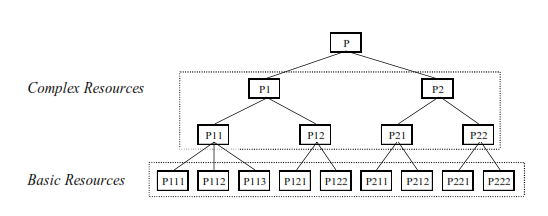 Sumber daya dasar adalah tugas khusus dan tidak memerlukan kontrak terperinci atau terspesifikasi, biasanya dengan durasi tetap dan pendek, serta mendukung tingkat yang lebih rendah tugas organisasi. Contohnya: layanan penggajian, pengolah kata, CAD layanan gambar, layanan pengujian / pengukuran, layanan pembersihan, dan pemeliharaan jasa. 
Sumber daya yang kompleks memerlukan kontrak yang terperinci dan rumit, spesifikasi terperinci, biasanya berdurasi panjang, dan melibatkan biaya dan risiko tinggi. Dalam pencariannya memakan waktu dan blaya, sebagaimana pemilihannya, negosiasi, pemantauan dan pelaksanaannya. Contohnya termasuk : pengembangan produk, pengembangan perangkat lunak dan jasa manufaktur turn-key
Instansiasi yang mungkin dari A / VE untuk menghasilkan produk P dapat melibatkan outsourcing bagian P1 dan P2 ke penyedia sumber daya R1 dan R2, seperti yang diwakili dalam Gambar 2 (sumber daya yang kompleks outsourcing), atau bisa melibatkan outsourcing bagian primitif (sumber daya dasar outsourcing), untuk penyedia sumber daya juga mampu untuk memasok sumber daya yang kompleks, sebagaimana diwakili pada gambar 2, atau hanya dapat memasok sumber daya dasar seperti yang ditunjukkan pada gambar 3.
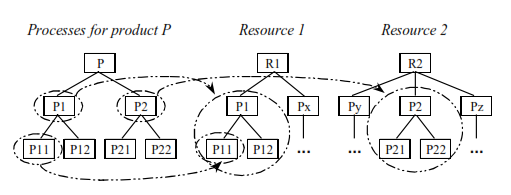 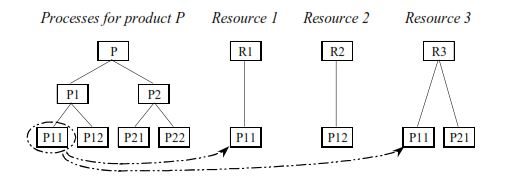 Ruang Pensubkontraktoran dan
Dinamika Rekonfigurability
Pemilihan Kompleksitas dan Dimensi Ruang Penyelesaian
Seleksi Kompleksitas = f (ukuran ruang solusi; algoritme pemilihan)
Dimensi ruang solusi sesuai dengan jumlah kemungkinan kombinasi penyedia sumber daya yang memenuhi syarat, memverifikasi persyaratan pencarian sumber, yang harus dievaluasi untuk menemukan solusi optimal untuk pilihan masalah. 
Dimensi ruang solusi, pada gilirannya, fungsi dari model seleksi yang digunakan, sebagai evaluasi kinerja sumber daya yang memenuhi syarat untuk berintegrasi dalam suatu A / VE (struktur fisik) Instant dapat dilakukan di bawah dua pendekatan yakni :
Independenty (Secara mandiri), yaitu, menganalisis penyedia sumber daya yang memenuhi syarat untuk menyediakan sumber daya tertentu, satu per satu, dan independen dari yang lain sumber daya yang dapat mereka sediakan dalam analisis konfigurasi ulang A / VE;
Dependently (Bergantung), pertimbangkan semua kombinasi yang mungkin dari yang diperlukan sumber daya, yang disediakan oleh semua kombinasi yang mungkin dari n memenuhi syarat penyedia sumber daya, yaitu, mempertimbangkan proses negosiasi yang berbeda pasokan lebih dari satu sumber daya oleh masing-masing penyedia sumber daya.
Solusi dimensi ruang = f (model pemilihan)
Pemilihan Penyedia Sumber Daya untuk Menyediakan 1 Sumber Daya.
Jika kita mengevaluasi kinerja dari penyedia sumber daya n untuk memasok 1 sumber daya, dimensi ruang solusi adalah n. Tidak ada perbedaan antara model pemilihan dependen atau independen. Jika ada diperlukan X unit sumber daya, yang bisa dipasok secara mandiri oleh lebih dari satu penyedia, kita harus mempertimbangkan pilihan tergantung model. Jika, misalnya, satu penyedia sumber daya mampu menyediakan bagian dari unit wajib tetapi pada kondisi yang sangat menarik, itu bisa menguntungkan mempertimbangkan penyedia sumber daya lain untuk memasok unit yang tersisa.
Pemilihan Penyedia Sumber Daya untuk Menyediakan k Sumber Daya
	Dengan asumsi bahwa jumlah sumber daya yang dibutuhkan adalah k, kita dapat mengidentifikasi beberapa situasi, mengenai kemampuan penyedia sumber daya yang memenuhi syarat untuk menyediakan lebih dari satu sumber daya, hingga kemampuan penyedia untuk menyediakan semua k sumber daya di bawah analisis, dan termasuk penerapan model seleksi dependen atau independen.
Di dalam situasi, sesuai dengan model seleksi, kita memiliki:
Dimensi ruang solusi dari n.k jika n penyedia sumber daya dapat menyediakan sumber daya k yang dipilih di bawah basis independen. Itu kompleksitas seleksi adalah (O(n,k)).
Dimensi ruang solusi dari nk, jika n penyedia sumber daya bisa sediakan sumber daya k yang dipilih di bawah basis dependen. Kompleksitas seleksi yang terkait adalah (O(nk)).
Dalam praktiknya, tidak semua penyedia sumber daya mampu menyediakan semua sumber daya di bawah analisis untuk contoh A / VE dan, tergantung pada model pemilihan yang diadopsi, dimensi ruang solusi terletak dalam dua interval
n ≤ dimensi ruang solusiseleksi independen ≤n.k
n ≤ dimensi ruang solusiseleksi dependen ≤ nk
Analisis Dimensi Ruang Solusi untuk Sumber Daya Dasar dan Kompleks
Mengenai sumber daya yang kompleks (tingkat yang lebih tinggi dari rencana proses produk), yang situasi umum adalah biasanya jumlah penyedia sumber daya yang memenuhi syarat rendah dan, tergantung pada produk, metode pemilihan dapat dependen atau satu independen. Namun, jumlah sumber daya yang kompleks untuk disubkontrakkan sekaligus (k) tidak seharusnya tinggi, bahkan jika kita mencapai kompleksitas nk, permasalahan dapat dimanage. (Tapi pemilihan sumber daya yang kompleks umumnya untuk seleksi mandiri. Pada tingkat sumber daya yang kompleks, dinamika rekonfigurasi adalah rendah.)
Dengan alasan yang sama untuk sumber daya dasar, yaitu pada tingkat yang lebih rendah, rencana proses produk di mana dinamika reconfigurability sangat tinggi, jumlah penyedia yang memenuhi syarat adalah tinggi dan kadang-kadang mungkin tergantung seleksi, tetapi sebagian besar pemasok yang memenuhi syarat berukuran kecil dan banyak khusus, jadi pilihannya, secara umum, independen, mengarah ke kompleksitas O (n.k).
Pada tingkat menengah, kemungkinan melakukan evaluasi dependen meningkat, dan kemungkinan akan menemukan kompleksitas O(nk).
Secara independen dari algoritma seleksi, Cunha (2003) menunjukkan bahwa kompleksitas yang terkait dengan pemilihan penyedia sumber daya untuk membuat / mengkonfigurasi ulang A/VE tergantung dari dimensi ruang solusi, yang diwakili pada gambar dibawah ini, dalam fungsi tingkat rencana proses produk.
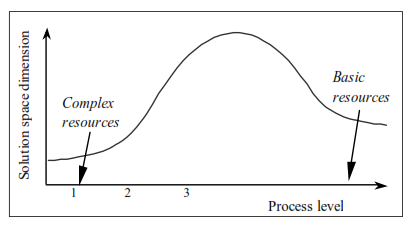 Contoh-Contoh Reconfigurability
Pelajari di Buku yang telah diberikan
Parameter-parameter Dinamika
Kita dapat mengidentifikasi dua parameter dinamika reconfigurability:
Jumlah rekonfigurasi yang diminta per satuan waktu 
Waktu untuk mengkonfigurasi ulang. Dinamika reconfigurability berbanding lurus dengan jumlah permintaan dan berbanding terbalik dengan waktu untuk melakukan operasional rekonfigurasi (pencarian, negosiasi, seleksi dan integrasi).
Frekuensi Permintaan Rekonfigurasi
Contoh yang diperkenalkan pada bagian sebelumnya tentang jumlah permintaan yang diharapkan dari pertukaran data dalam OEM otomotif, menyoroti tingginya frekuensi di mana rekonfigurasi dapat terjadi. Alignment antara A / VE dan pasar menyiratkan evaluasi permanen terhadap peluang rekonfigurasi kemitraan. Dengan definisi sumber daya dasar dan kompleks, kami mengharapkan memiliki frekuensi permintaan rekonfigurasi rendah untuk sumber daya yang kompleks dan frekuensi tinggi untuk dasar sumber daya. Alasannya bukan hanya durasi kontrak atau Itu sifat sumber daya yang terintegrasi dalam instance A / VE, tetapi juga jumlahnya dari subkontrak pada setiap tingkat rencana proses produk, yang membuat rekonfigurasi frekuensi permintaan untuk tumbuh secara eksponensial sepanjang level produk rencana proses (dari sumber daya kompleks ke sumber daya dasar).
Rekonfigurasi Waktu Rekonfigurasi Waktu
Kerumitan pilihan tergantung juga pada algoritma seleksi yang akan digunakan, yang mana harus tergantung dari tingkat fungsi yang akan diintegrasikan. Solusinya ukuran ruang menyiratkan kompleksitas seleksi (kompleksitas komputasi), yang bisa ditangani secara otomatis, tetapi pada tingkat tinggi (sumber daya yang kompleks) itu tidak hanya sebuah kompleksitas komputasional.
Pemilihan pada tingkat tinggi dari rencana proses produk melibatkan identifikasi sumber daya kandidat, negosiasi dengan ini dan pilihan akhir yang optimal kombinasi sumber daya untuk mengintegrasikan A / VE. Pada tingkat tinggi, proses evaluasi kinerja dan negosiasi bisa sangat memakan waktu.
 
tPilihan= tPencarian sumber daya kandidat+ tPerundingan+ tIdentif Sisir Optimal
Waktu untuk membuat / mengkonfigurasi ulang A / VE (waktu rekonfigurasi) termasuk, selain itu waktu pemilihan, waktu kontrak dan waktu integrasi, dan mencerminkan pentingnya fungsi untuk diintegrasikan (kepentingan ini dapat dinyatakan dalam persyaratan nilai kontrak, ketergantungan fungsi lain pada yang satu itu, dll.). Layanan kompleks juga biasanya sesuai dengan peningkatan waktu kontrak, yang menurun dengan tingkat produk.
 
TRekonfigurasi.= tPilihan+ tKontrak + tIntegrasi
 
Waktu untuk mengkonfigurasi ulang A / VE pada proses tingkat tinggi sangat melampaui waktu diperlukan untuk mengidentifikasi calon / sumber daya yang memenuhi syarat, yang merupakan upaya komputasi. Stabilitas (dinamika rekonfigurasi rendah) pada tingkat tinggi merupakan konsekuensi dari waktu rekonfigurasi tinggi diperlukan. Waktu seleksi dan waktu kontrak memiliki perilaku berbanding terbalik fungsi tingkat fungsi yang dicari.
Dinamika Rekonfigurability
Menurut definisi sumber daya dasar dan kompleks, durasi kontrak menurun seiring dengan tingkat proses, serta seleksi, kontrak dan waktu integrasi. Ketika mempertimbangkan A / VE, sumber daya dasar biasanya dikontrak untuk periode yang terdefinisi dengan baik, biasanya pendek, dan waktu rekonfigurasi dikurangi. 
 
Situasi sebaliknya diverifikasi untuk sumber daya yang kompleks. Pada tingkat sumber daya yang kompleks, dinamika rendah, menurut keduanya parameter dinamika: frekuensi permintaan konfigurasi ulang rendah dan tinggi waktu rekonfigurasi, sementara dinamika meningkat seiring dengan proses produk tingkat, tumbuh permintaan konfigurasi ulang frekuensi dan penurunan konfigurasi ulang waktu. Jika pemanfaatan fungsi tingkat rendah sangat tinggi, mungkin fungsi bisa diinternalisasi, jika tidak maka outsourcing
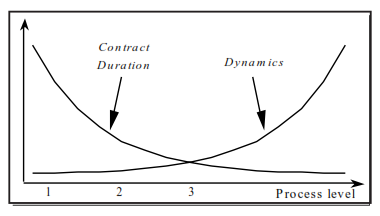 Sebuah penelitian yang dilakukan pada industri otomotif AS pada tahun 2000 sekitar 100 pemasok (73 pertama dan 30 tingkat kedua) menyarankan bahwa tingkat pertama cenderung memiliki hubungan yang lebih dekat dan lebih lama dengan pelanggan mereka daripada tingkat kedua (Iskandar, Kurokawa, & LeBlanc, 2001). Pada Gambar 5 kami menyajikan dinamika rekonfigurasi dan durasi kontrak di fungsi tingkat proses. Frekuensi permintaan konfigurasi ulang memiliki hal yang sama perilaku sebagai dinamika, dan dengan demikian telah dihilangkan dari gambar. Mengingat biaya mengevaluasi kebutuhan untuk mengkonfigurasi ulang A /VE dan diberikan kompleksitas proses seleksi dan integrasi, dalam banyak kasus rekonfigurasi selesai, dengan pengorbanan kinerja A / VE.
Itu alasan untuk fakta adalah bahwa dinamika tidak setinggi yang seharusnya diharapkan, dan bahwa kemitraan tidak mencapai kinerja yang sangat tinggi seperti yang diharapkan, kecuali ada lingkungan untuk mendukung rekonfigurasi dinamis dan integrasi. Konsep Market of Resources dipahami persis sebagai yang terorganisir lingkungan dengan tujuan untuk "meningkatkan" dinamika, serta untuk mendukung dinamika tinggi dari model A / VE, mengurangi rekonfigurasi dan waktu integrasi.
T E R I M A   K A S I H